Esther Pearson, Director
South West Coast Path Association
National Trail
One of 15 in England & Wales
Highest standard of public right of way
630 miles – Minehead to Poole
Follow the Acorn
Association – registered charity working with the Trail Partnership to Promote & Protect
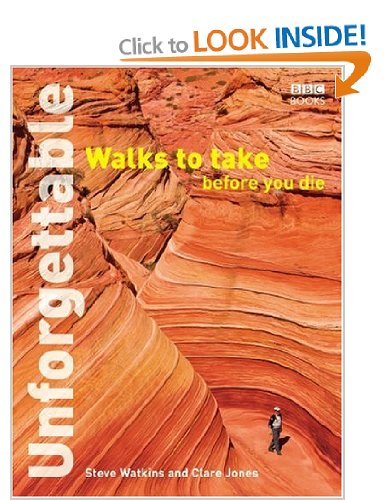 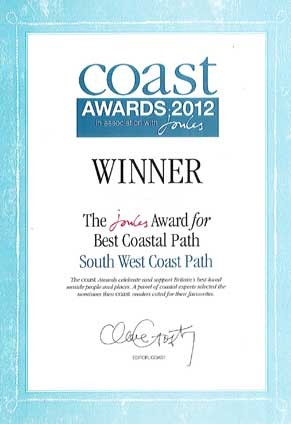 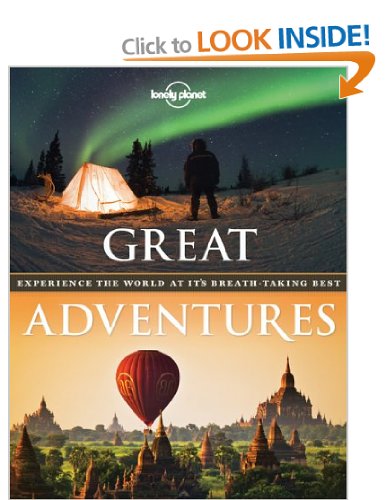 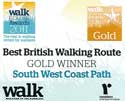 [Speaker Notes: Highly recognised
Coastal Path series
Dog award…]
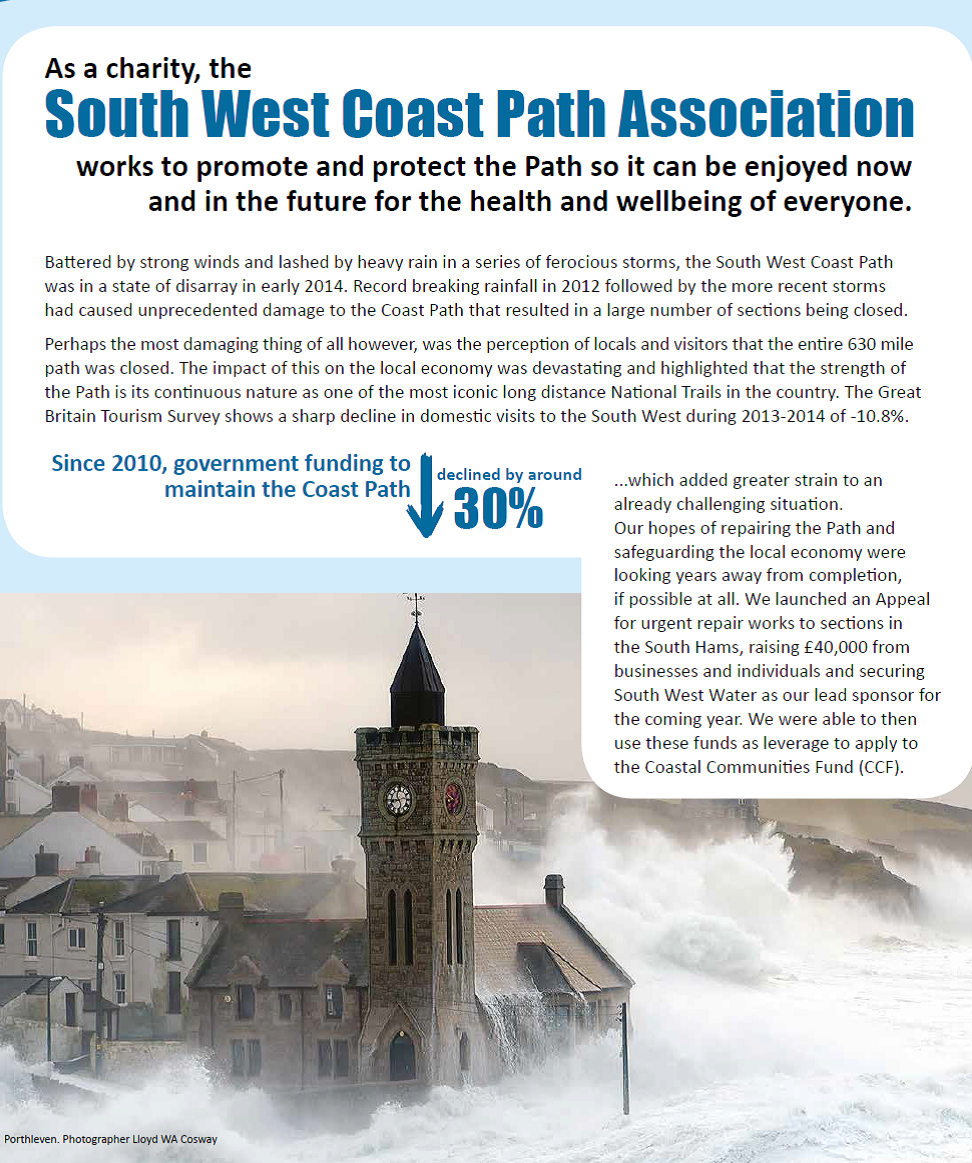 Cuts &crashing waves
2014 saw
9 million drop in revenue =
800 less jobs
Delivery
41 Capital repair projects 
61 Information boards
Events 1,500 participants
Membership 6,500 & 500 
Promotion reaching nearly 2 million
Impact
Reverse decline
Sustain jobs
Create jobs
Celebrate success
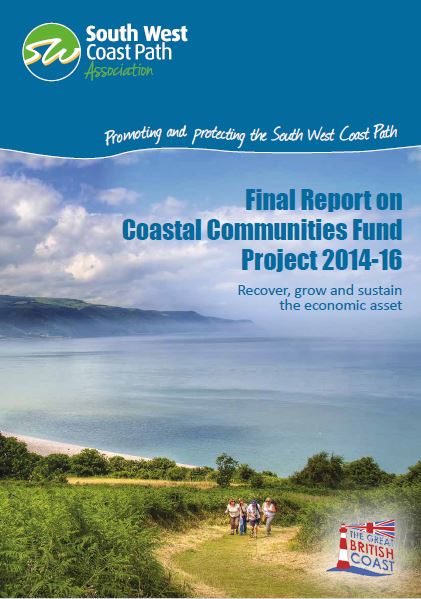 Digital
Media
Print
Promotion = Discover
England’s South West Coast
Path
Thank you